Quarterly Lunch ‘N Learn: Small Modular Reactors
Price Collins
Engineer I: Exelon-Nine Mile Point, Fall 2016
What exactly is an SMR?
The US Department of Energy classifies SMRs as “Nuclear power plants that are smaller in size (300 MWe or less) than current generation base load plants (1,000 MWe or higher).
SMRs have a long history in the US
The first integral reactors were designed for the Navy in the 1950s (Seawolf and the Nautilus)
Integral Reactor: major primary loop components (coolant pumps, pressurizer, core, etc.) all contained in the pressure vessel
First US commercial reactor, Shippingport, was a scaled-up Naval design and produced about ~60 MWe; about a 1/10 the size of NMP Unit 1
Why SMRs? Why Now?
Nuclear power will have to shoulder the load in the fight against climate change
However: cheap gas, low increase in future US electrical demand,  and cost control are threatening the construction of larger duel units
Approx. cost of a duel unit AP1000 site (~2,234 MWe) is between $12-15 BILLION
Contrast this with the $975 million TVA is investing in a 1070 MWe combined cycle facility in Memphis right now
Unique challenges must be solved for final SMR development
Multiple redundancies in safety systems, sensors, and other equipment are not possible due to size considerations
Some redundancies are eliminated due to the inherently safe design of SMRs
Remote and wireless monitoring of the plant is also highly desirable
International Reactor Innovative and Secure (IRIS)
Westinghouse led consortium
More appropriately classified as a medium sized reactor
Capable of base and load following
Designed with the MSHIM capability
Load following using only control rods and not changing boron concentration
Integral design
Primary coolant pumps, pressurizer, steam generators, etc. all contained in a common pressure vessel
B&W mPower Reactor
First to receive DoE funding from the SMR initiative 
Once through SG design
Since decided to scale back SMR efforts
NuScale Reactor
Only US design to use natural circulation 
Only 45 MWe
Sites could house up to 6 pairs of units
Received the 2nd round of funding from DOE
MOU with TVA for site near Knoxville, TN
Scheduled to submit licensing documents to the NRC by Q4-2016
How the NuScale Design works
Comparison of Major Parameters
Other countries and companies are exploring non water cooled SMRs as well
CAREM 25 is an Argentinian developed prototype for a pilot SMR
PRISM is a GE SMR designed to burn LWR fuel and excess Plutonium to meet weapons reduction treaties 
FLiBe would be designed to transmute Thorium and would be inherently proliferation resistant
All SMRs offer similar advantages to utilities
Increased plant reliability due to elimination of critical components
Less valves and pumps = less components to break
Potential for a ‘cartridge’ type core
Core would be fully replaced each refuel outage w/ no rod shuffling. Much faster RFO
Integral LWRs eliminate the potential for a large break LOCA
Load-following power is a highly desirable quality of SMRs
Plants able to quickly ramp up and ramp down power output will make them more competitive with natural gas
Should also save fuel costs in the long run as cycles could last as long as 48 months
Envisioned for large scale deployment in foreign countries; especially Africa and the Middle East
Small power output would keep grid stability and prevent blackouts since grid would not ‘go down’ in the event a unit trips
General rule of thumb is to not add a single unit with >10% of that’s grids capacity online (ex. 10000 MWe grid would not add an AP1000 of 1117 Mwe)
SMRs could also be coupled to non power applications
Retrofitting existing plants for non power uses would be costly and technically challenging
Waste heat from a steam Rankine cycle can be used for other industrial applications
Desalination for potable water in coastal areas
Steam heating for chemical applications or district heating
Hydrogen production for industrial or automotive uses
Artificial fixation of nitrogen for fertilizer 
All would reduce carbon emissions for those commercials products and increase overall efficiency of the plant
~33% thermal efficiency for a Rankine cycle, but up to 50% if you include a useful good as well
Further reading
NuScale: http://www.nuscalepower.com/our-technology/technology-overview 

Westinghouse MSHIM: http://www.westinghousenuclear.com/Portals/0/operating%20plant%20services/fuel/fuel%20engineering%20services/NF-FE-0040%20SMR%20Operating%20Strategy.pdf 

Dept. of Energy: http://www.energy.gov/ne/nuclear-reactor-technologies/small-modular-nuclear-reactors 

PRISM: http://gehitachiprism.com/ 

mPower: http://www.generationmpower.com/assets/bwxt_gmp_mpower.pdf
Acknowledgement
Information complied in this presentation was part of a US-DOE Office of Nuclear Energy, Nuclear Energy University Programs, grant contract number: 00120767 DE-AC07-05IDPS07-07ID14517 .
Information was also taken from my M.S Defense at the University of Tennessee, Knoxville
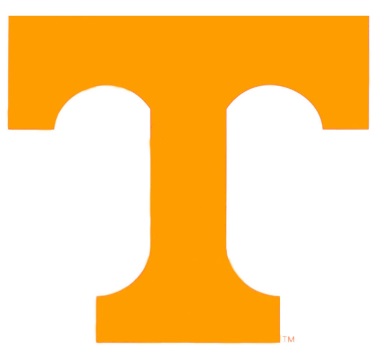 Questions/Comments